Tracking the grounding line migration at Getz Ice Shelf using Sentinel-1 A/B observations
Sindhu Ramanath, Lukas Krieger, Dana Floricioiu
1
Name of lecturer, institute, date
Grounding line
The grounding line marks the boundary where an outlet glacier no longer lies on bedrock but starts to float over open water (e.g. ocean)

Significance:
The GLL is the gate through which ice mass is transported to the ocean and it’s position is needed for mass balance estimation 

Challenges:
GLL is not visible on the surface  difficult to detect!
The grounding line migrates on: 
short time scales – ice flexure due to ocean tides
long time scales – changes in ice thickness 
   (Schoof, 2007)
2
Source: National Snow and Ice Data Center, NASA
Name of lecturer, institute, date
Differential SAR for grounding line detection
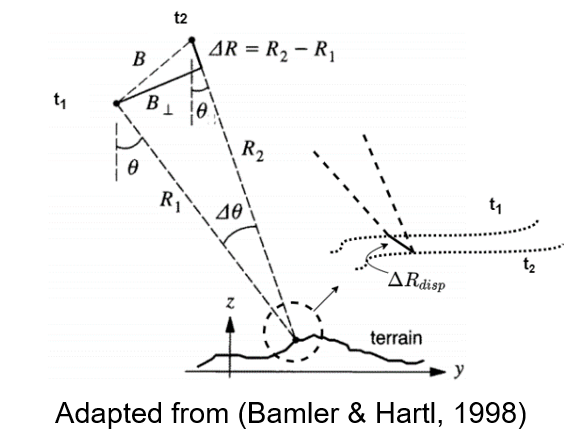 Assumption: steady ice motion
3
Name of lecturer, institute, date